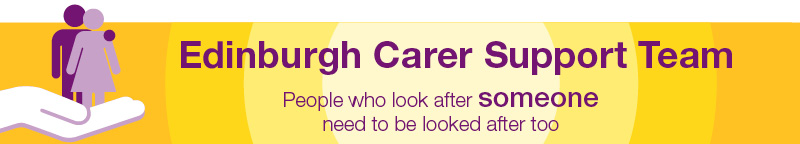 Carer Support Hospital Discharge Service
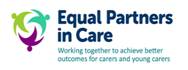 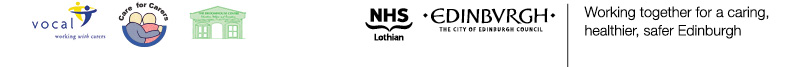 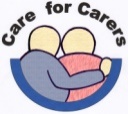 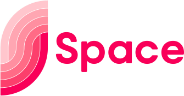 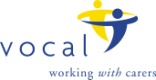 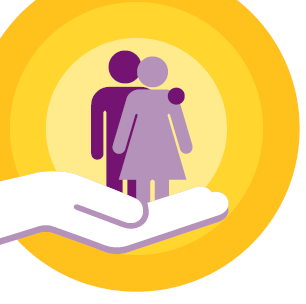 https://vimeo.com/362951019
https://vimeo.com/362951019
https://vimeo.com/362951019
The Carers Scotland Act 
Section 28
Carers must be informed and involved on the process of hospital discharge
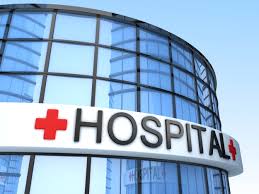 Link to video:
https://vimeo.com/362951019
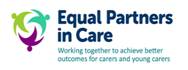 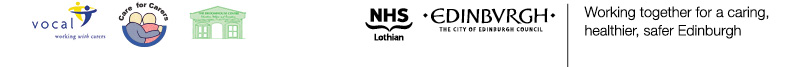 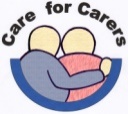 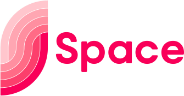 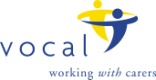 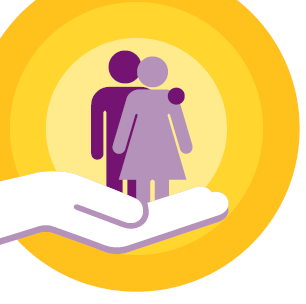 Carers (Scotland Act) 2016
Section 28
Statutory Obligation:
1) Each health board must ensure that, before a cared-for person is discharged from hospital, it involves any carer of that person in the discharge.

2) A health Board fulfils the duty in subsection (1) by -
	a)  (i) inform the carer, as soon as reasonably practicable, of the intention to discharge the 	cared-for person, and
	(ii) invite the carer to give views about the discharge of the cared-for person, and
	
	(b)  taking account, so far as it is reasonable and practicable to do so, of any views given by 	the carer in making decisions relating to the discharge of the cared-for-person.

In a snap shot:
It is OUR obligation as part of the MDT/Support Organisations; to tell a carer who has been identified, as soon as possible that the cared for person is going to be discharged and to work in partnership (EPIC) to address any concerns and involve the carer in decision making.
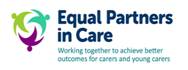 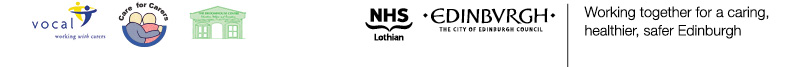 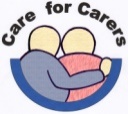 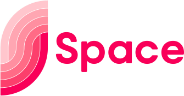 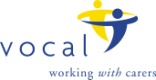 [Speaker Notes: It is OUR obligation as part of the MDT and NHS Lothian Employees; to tell a carer who has been identified, as soon as possible/practical that the cared for person is going to be discharged and to work in within the Equal Partnership in Care (EPIC) principals to address any concerns and involve the carer in decision making process surrounding the discharge process.

In my role this can mean organising additional support, offering to prepare an Adult Carer Support Plan or Young Carers Statement, or on a more personal level providing emotional support and letting the carer know that they are not alone and that although no matter how daunting this is, they can do this with our support.]
https://www.legislation.gov.uk/asp/2016/9/section/28
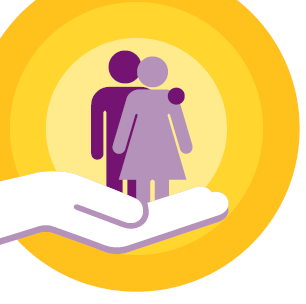 Carer Support Workers: Our Role
We provide short term support for carers leading up to and through the discharge process.
Source and provide relevant information 
 Offer emotional support
 Promote identification and raise awareness of carers rights
 Prepare Adult Carer Support Plans
 Refer to community carer services
 Promote carer involvement in the hospital discharge process
 Obtain and provide general information on medical conditions and treatment
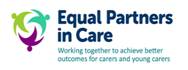 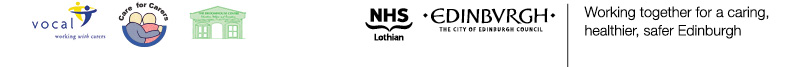 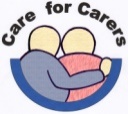 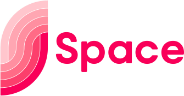 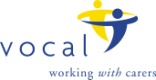 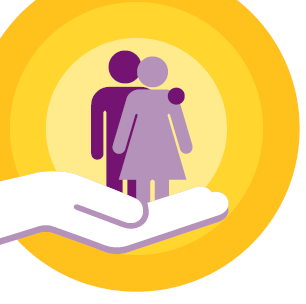 Hospital Discharge Service: The Benefits
Increasing likelihood of a successful discharge.

 Increasing signposting and linking to community support.

Access to extra knowledge of the patient.

Improving patient outcomes.

Improving carer outcomes.
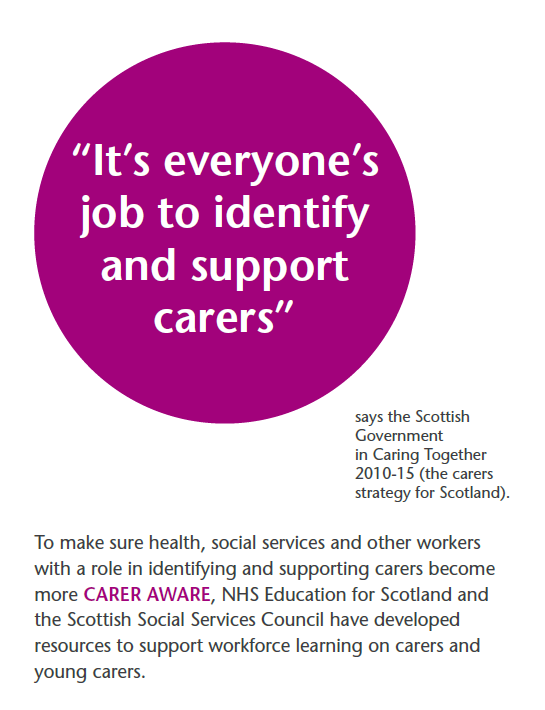 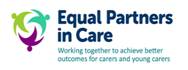 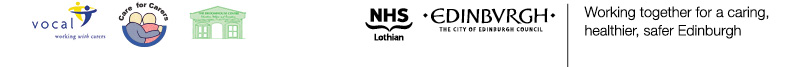 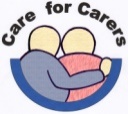 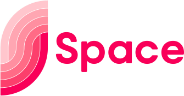 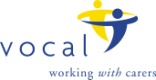 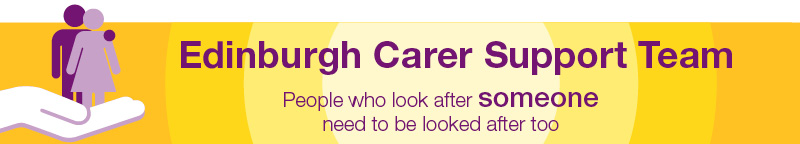 Hospital Based Carer Support Staff
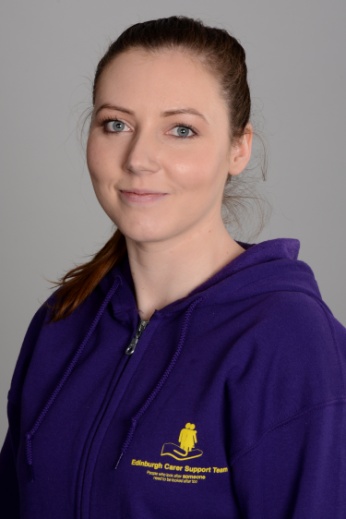 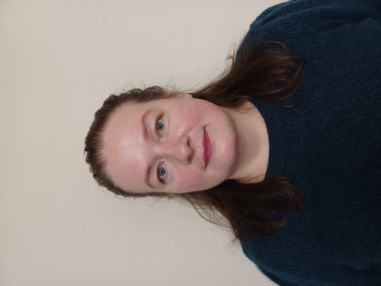 VACANT
Hospital Discharge & SE Hub Carer Support Worker - RIE
VACANT
Hospital Discharge & NW Hub Carer Support Worker - WGH
Anna Stasiewicz
Hospital Discharge & NE Hub Carer Support Worker - WGH
Rachel McNeill
Hospital Discharge & SW Hub Carer Support Worker - RIE
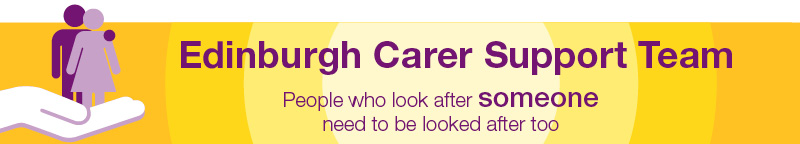 Hospital/Community Based Carer Support Staff
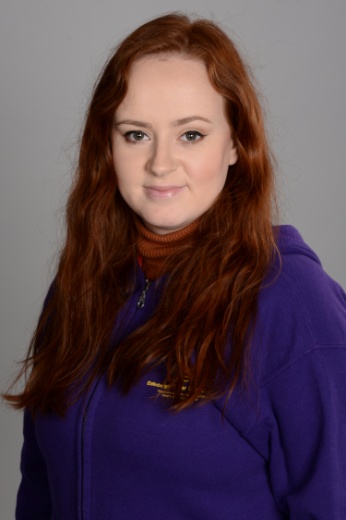 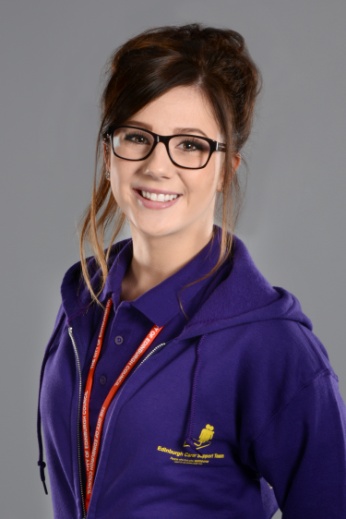 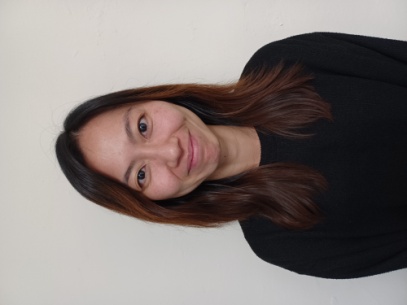 Gloria Lau
Hospital Discharge Carer Support Worker - Liberton Hospital/AAH
Kirsty Shaw
Carer Support Officer - 
Progressive Neurological Conditions, AAH
Nicole Wilson
Senior Carer Worker - 
Edinburgh Community  Rehabilitation & Support Service
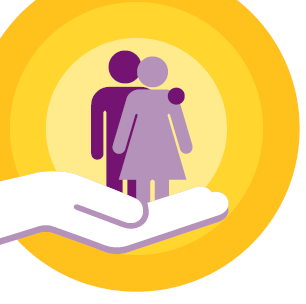 Referrals & Accessing Support
You can refer to this service through one of these options:

    Telephone 0131 536 3371
    Email carer.support@nhs.scot     
    AIS (CC Carer Supp Hosp Discharge or 7523)
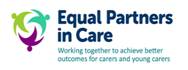 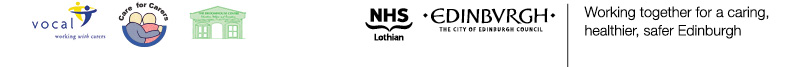 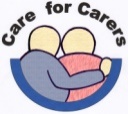 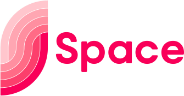 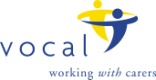